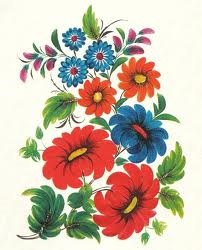 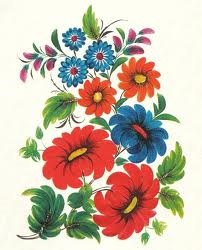 Галина Кирпа
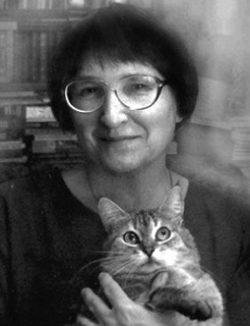 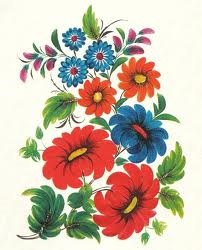 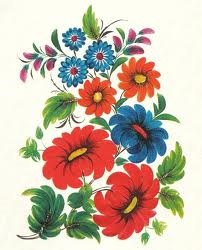 «Коли до вас темної ночі…»,
«Мій ангел такий маленький…»
Поезія – це завжди неповторність, якийсь безсмертний дотик до душі			    Ліна Костенко
?
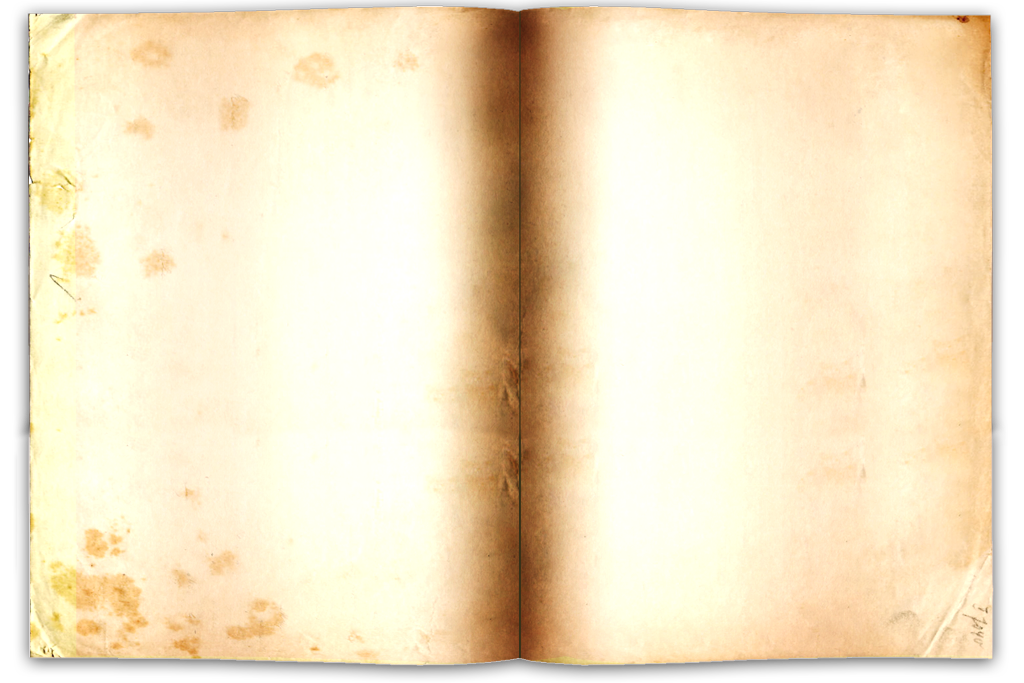 Назви збірок
“Слон мандрує до мами”

“Профіль вечора”

“Ну й гарно все придумав Бог”
- “День народження грому”

“Гостини”

“Цвіт королевий”

“Ковток тиші”
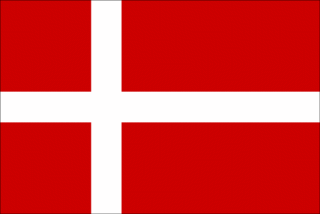 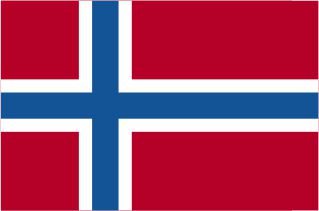 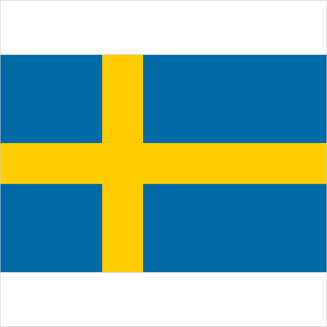 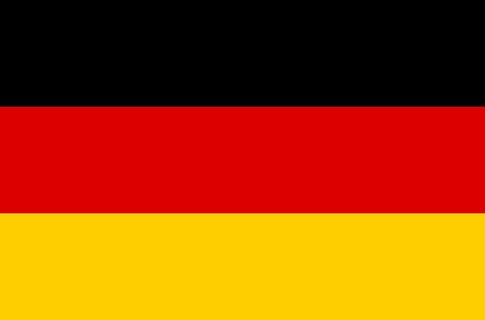 З 
німецької 
данської
шведської
норвезької
мов
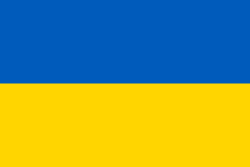 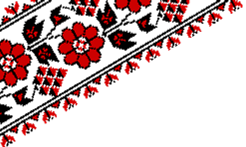 Спогади…
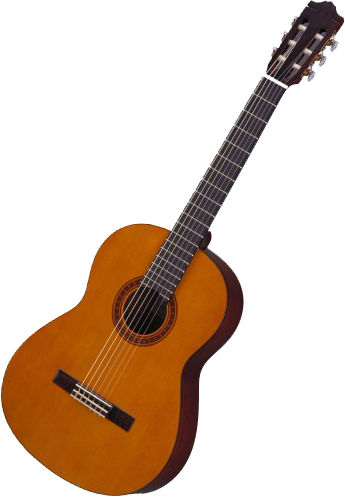 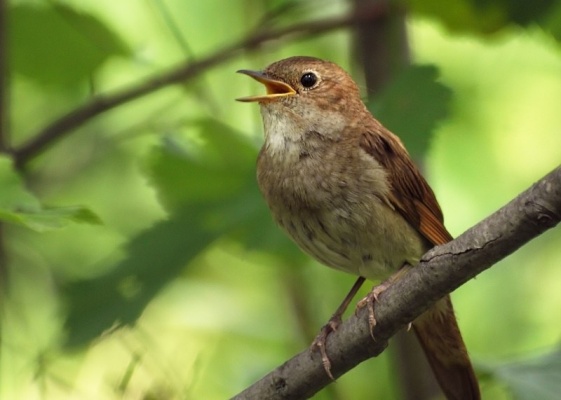 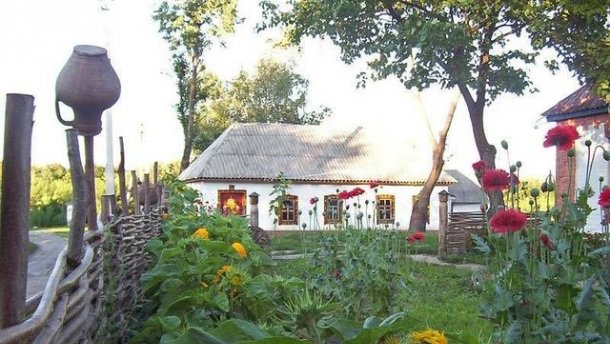 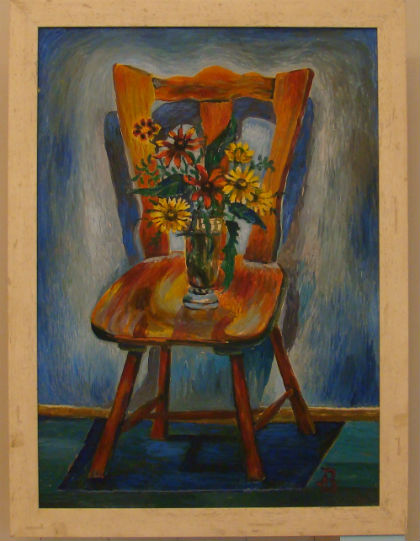 Мрії…
Захоплення…
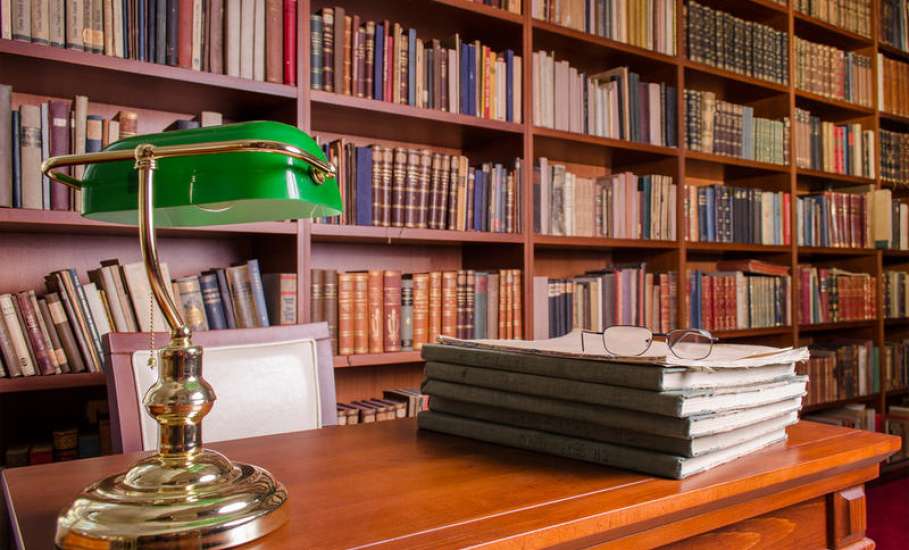 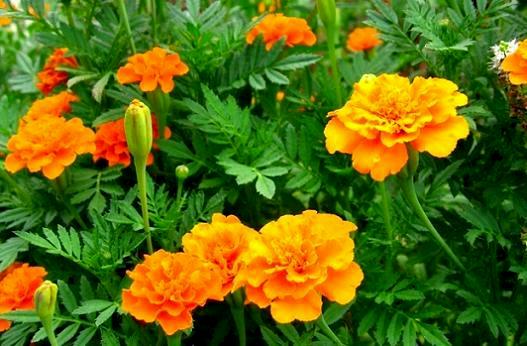 Яким є ліричний герой поезій Галини Кирпи
?
СИЛЬНИЙ
ХОРОБРИЙ
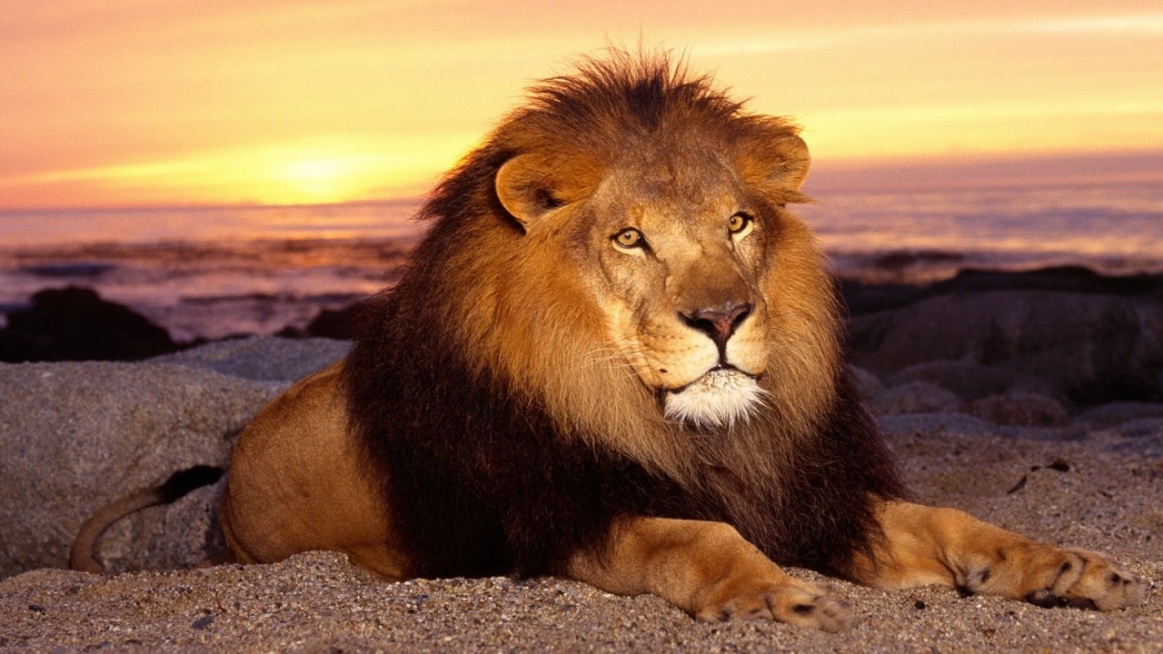 СИМВОЛ ВИНЯТКОВОЇ
ВІДВАГИ
ГРАЦІЙНИЙ
ЦАР ЗВІРІВ
А потім – його онуки.
Потім – правнуки.
Коли б тільки вижив
той Лев,
що прийде до вас темної ночі.
Нехай він не знає, що на світі
є зоопарки
Де жоден Лев
не знатиме про зоопарк.
Коли до вас темної ночі
прийде лев
І колись буде 
ціла Лев’яча Держава,
Ви не кажіть йому нічого 
про зоопарк
Нехай хоч один Лев 
цього не знає
А потім цього не знатимуть
його діти
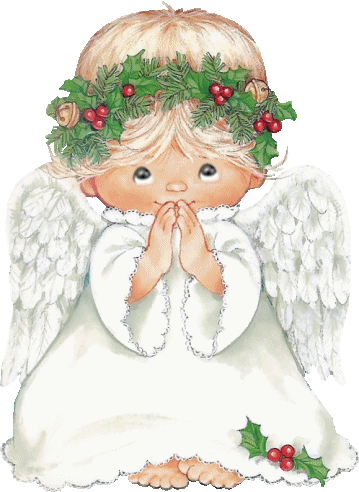 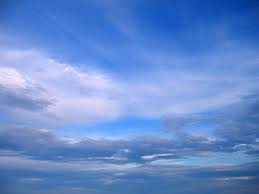 Маленький,
просто крихітка
Який він, мій ангел?
Легенький, 
просто  пушинка
Тихенький, 
просто  тихіший трави
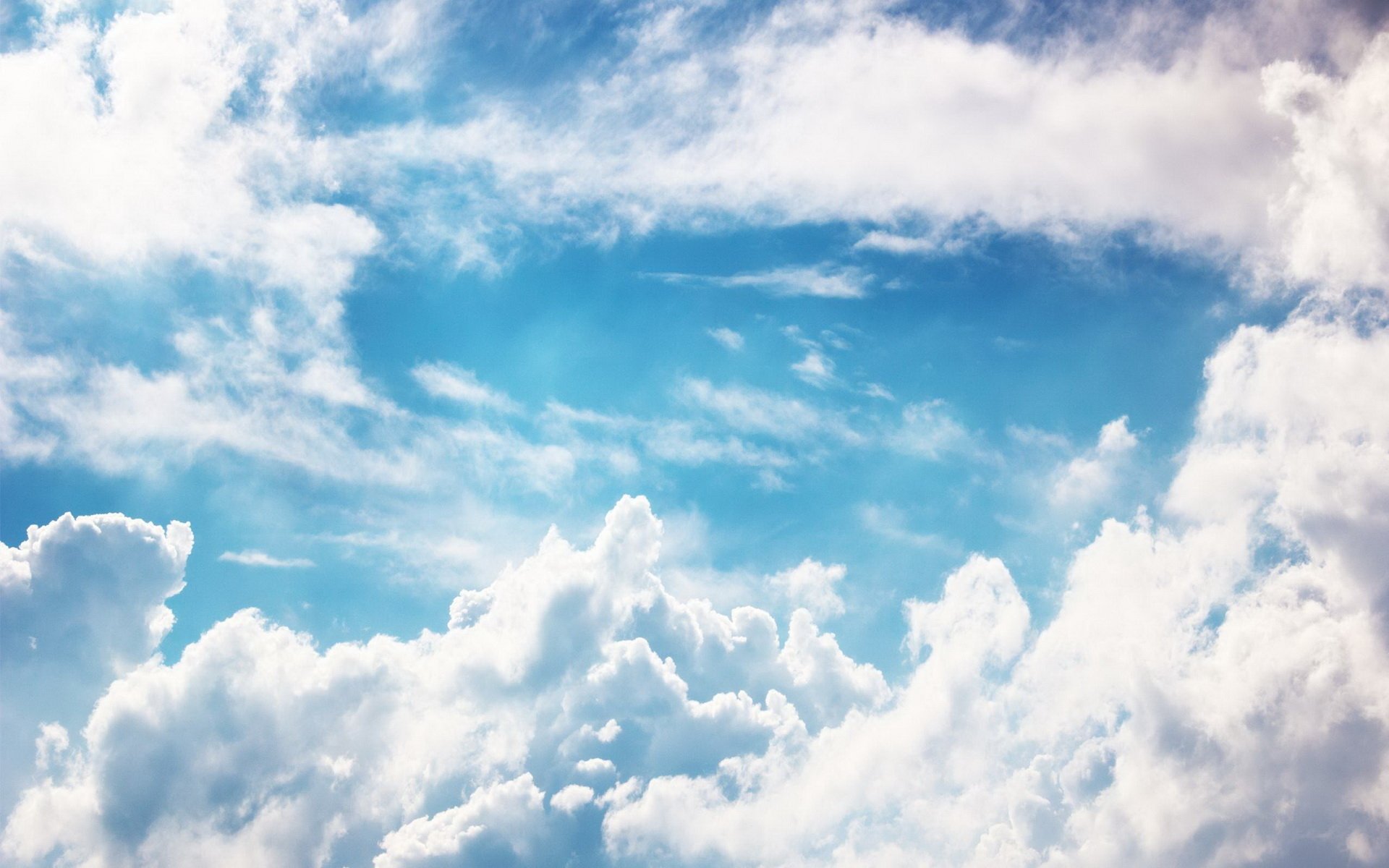 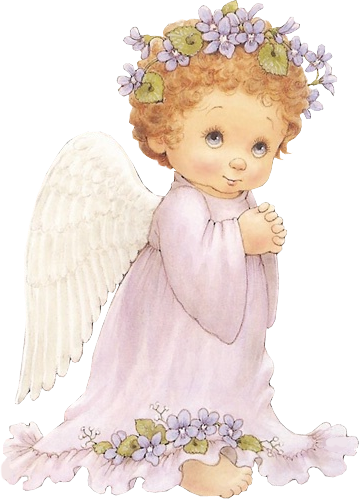 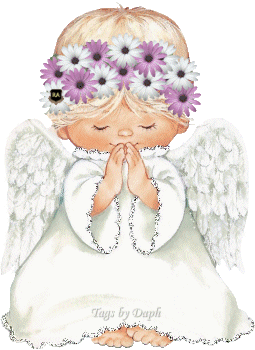 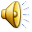 Яким є ліричний герой поезій Галини Кирпи
?
Поезія – це завжди неповторність, якийсь безсмертний дотик до душі.			    Ліна Костенко
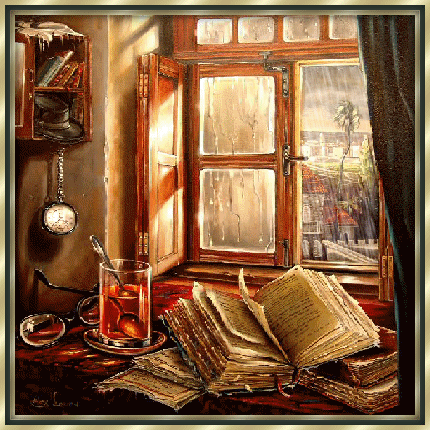 Домашнє завдання  Написати вільне есе на одну з тем: «Людина – частинка  природи чи цар її?», «Янгол на моєму плечі...» або скласти літературний паспорт вірша Г.Кирпи «Мій ангел такий маленький…»
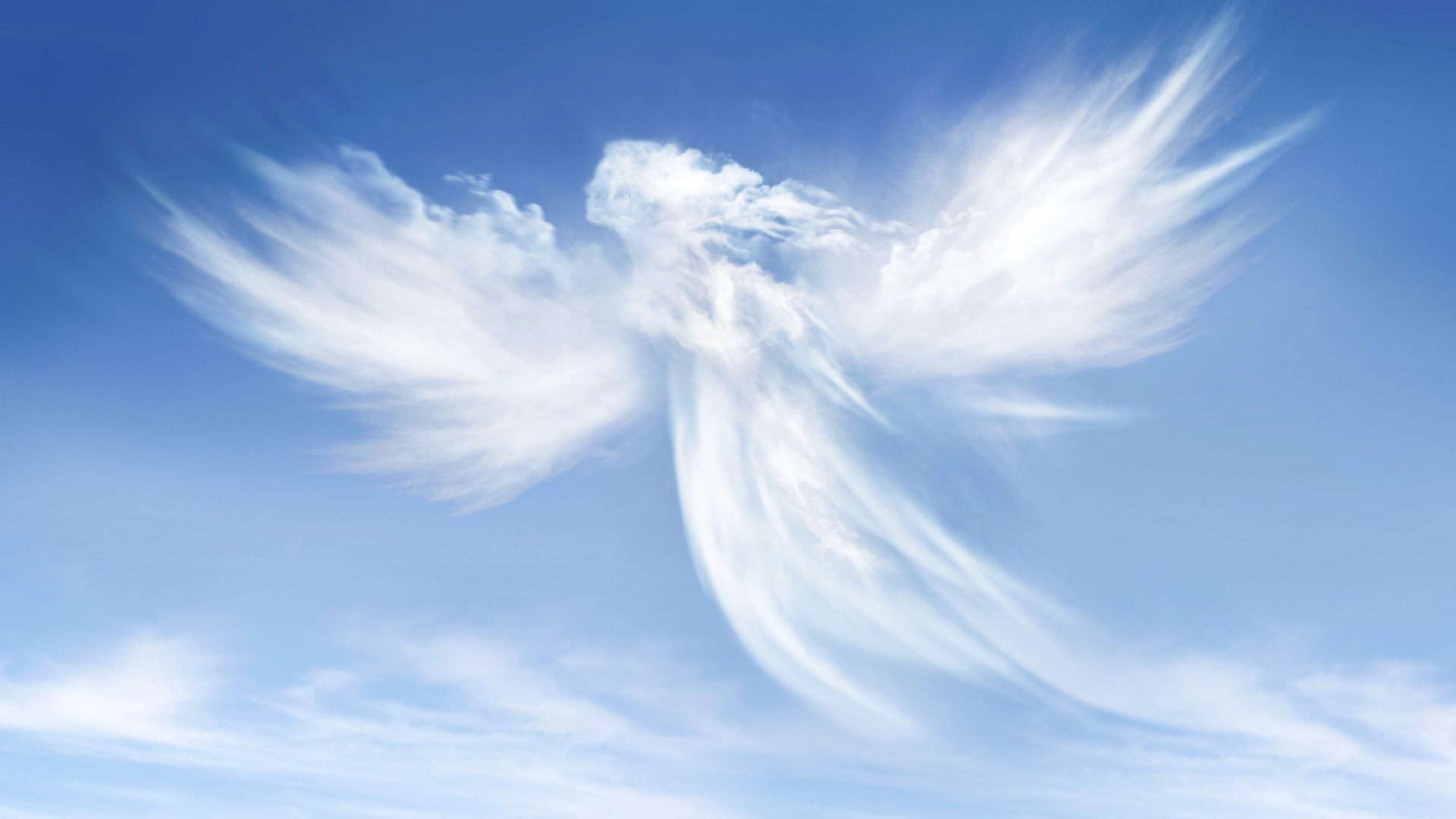 Нехай янгол завжди оберігає 
кожного з вас!